Формирование тарифа Регионального оператора
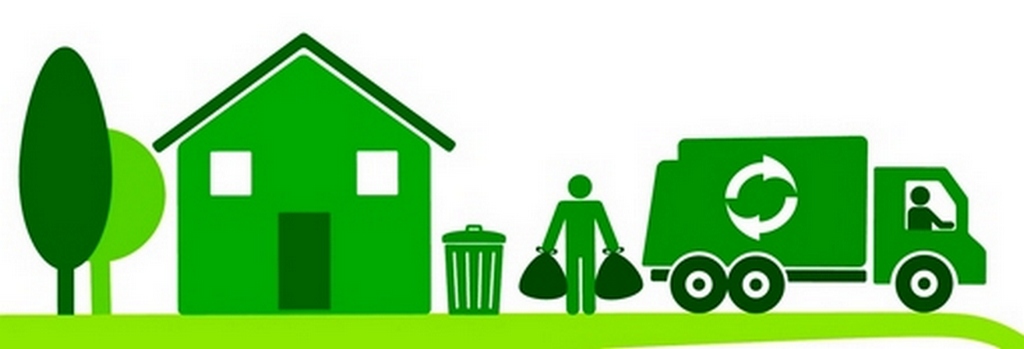 Заместитель министра тарифного регулирования и энергетики Пермского края 
Степин Владислав Юрьевич
Модель обращения с отходами до 01.01.2019 г.
36,5 руб. с чел/мес.
109,5 руб. с квартиры
УК ТСЖ
Операторы по обращению с ТКО
16,0 %
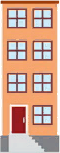 Перевозчики
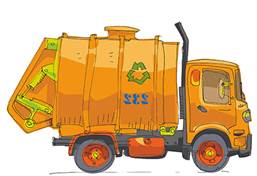 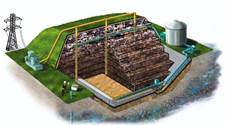 74,0 %
Домовладения
10,0 %
НВВ перевозчиков 
1 204 686, 3 тыс. руб. в год
НВВ операторов –204 787, 3 тыс. руб. в год
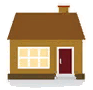 Объем образующихся отходов – 1 078,3 тыс. тонн
Объем отходов, принимаемых на полигоны – 511,46 тыс. тонн
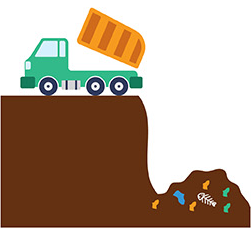 Размещение отходов на свалках – 566,84 тыс. тонн
Схема обращения с отходами Регионального оператора с 01.01.2019
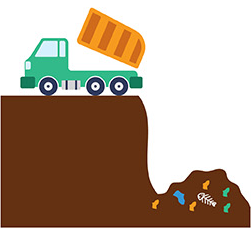 УК
ТСЖ
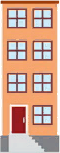 70,82 руб. с человека в месяц
Домовладения
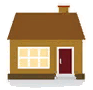 Размещение на свалках отсутствует
Региональный оператор
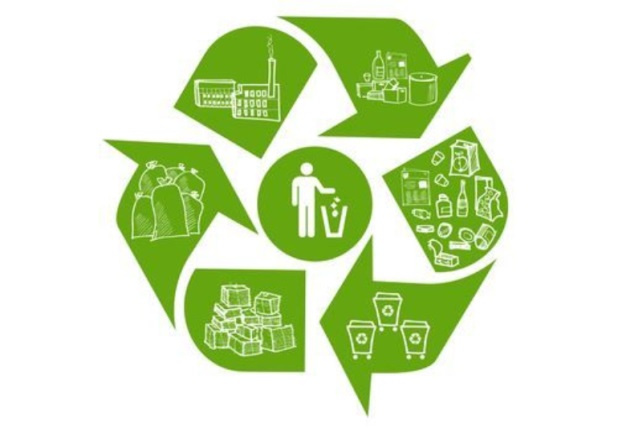 НВВ РО – 
3 161,5 млн. руб.
Единый тариф 
3 161,39 руб. за тонну (без НДС)
МКД - 3,35 руб. с 1 кв. м. в мес.
ИЖС – 70,82 руб. с человека в мес.
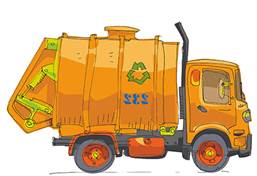 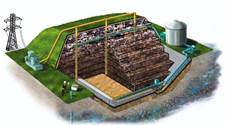 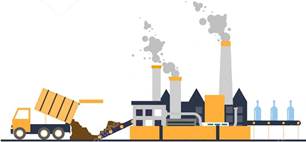 Перевозчики
Договор на вывоз отходов
Объекты захоронения
Договор на размещение отходов
Объекты обезвреживания/утилизации
НПА в сфере обращения с ТКО
Федеральный закон от 10.01.2002 № 7-ФЗ «Об охране окружающей среды»

Федеральный закон от 24.06.1998 № 89-ФЗ «Об отходах производства и потребления»

Постановление Правительства РФ от 30.05.2016 № 484 «О ценообразовании в области обращения с твердыми коммунальными отходами»(вместе с «Правилами регулирования тарифов в сфере обращения с твердыми коммунальными отходами»)

Приказ ФАС России от 21.11.2016 № 1638/16 «Об утверждении Методических указаний по расчету регулируемых тарифов в области обращения с твердыми коммунальными отходами»

Постановление Правительства РФ от 16.05.2016 № 424 «Об утверждении порядка разработки, утверждения и корректировки инвестиционных и производственных программ в области обращения с твердыми коммунальными отходами, в том числе порядка определения плановых и фактических значений показателей эффективности объектов обработки, обезвреживания, захоронения твердых коммунальных отходов, а также осуществления контроля за реализацией инвестиционных и производственных программ»

Постановление Правительства РФ от 13.09.2016 № 913 «О ставках платы за негативное воздействие на окружающую среду и дополнительных коэффициентах»
Принципы регулирования в сфере обращения с ТКО
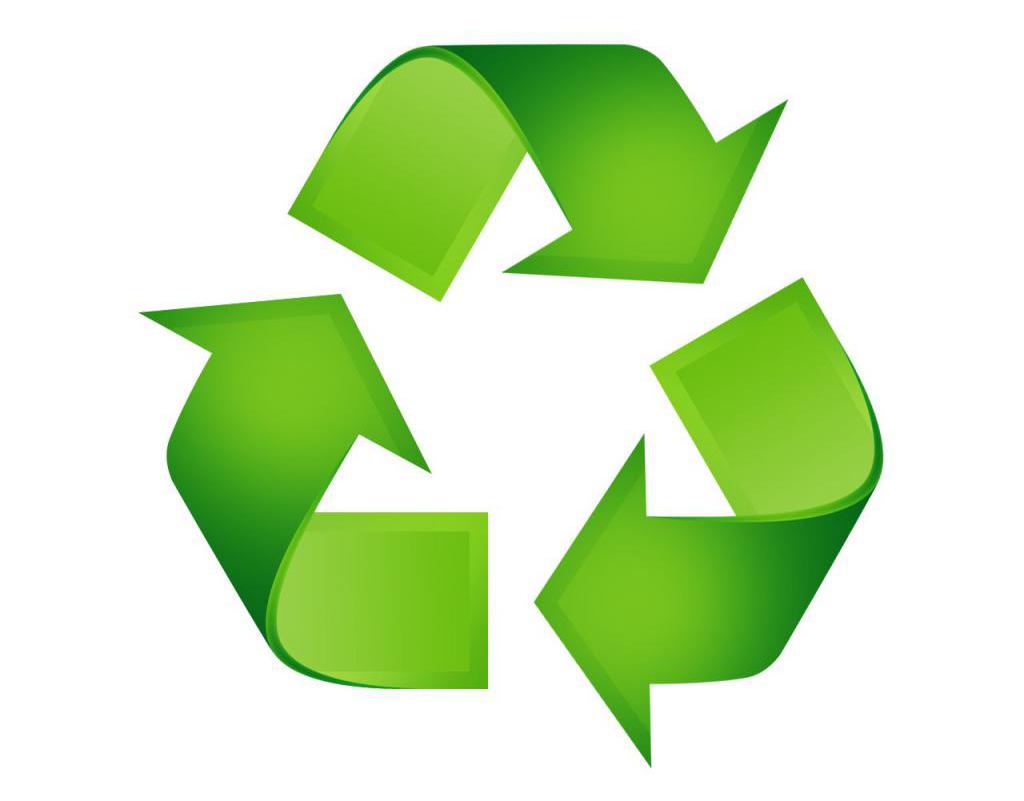 Уменьшение количества отходов и вовлечение их в хозяйственный оборот;
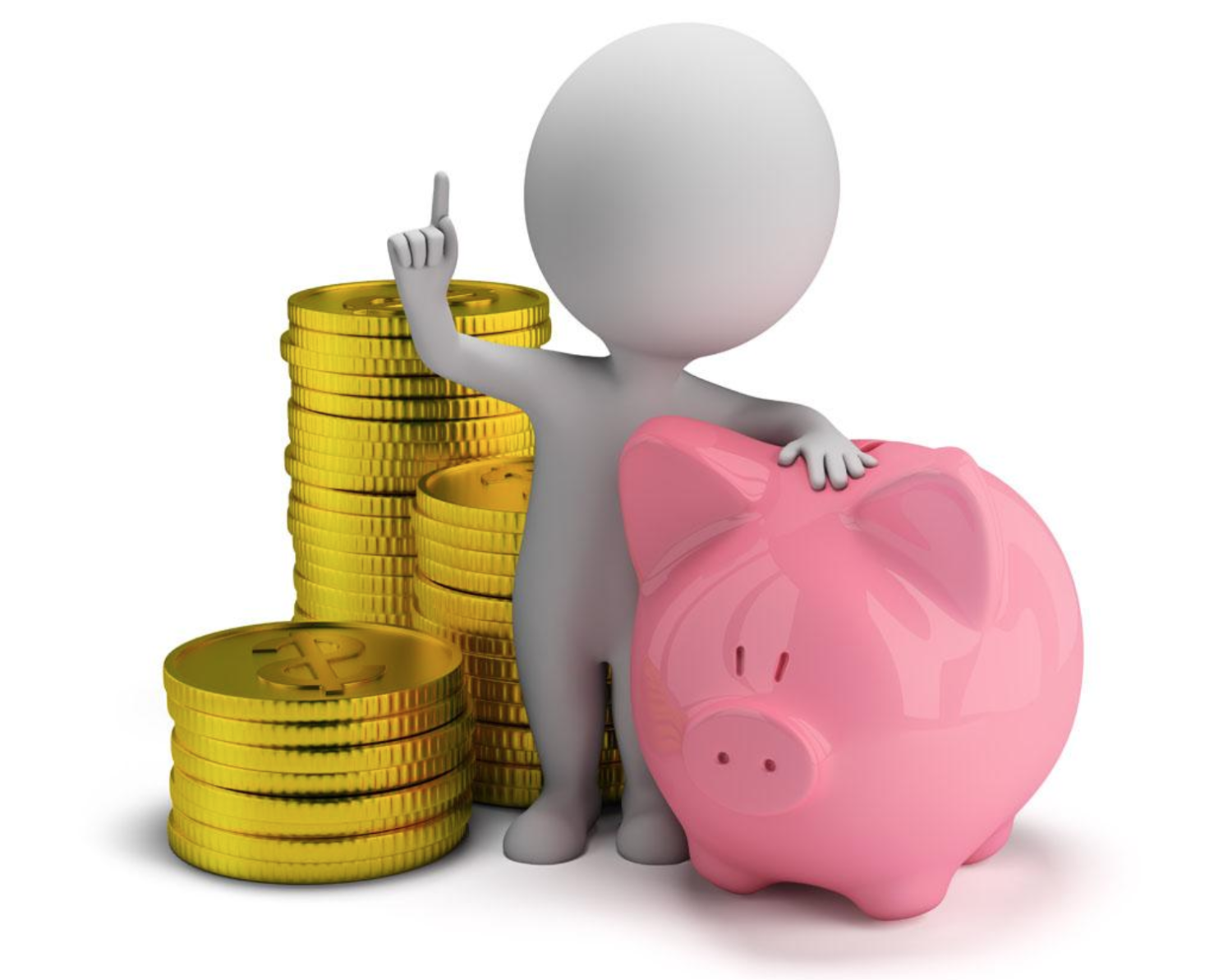 Платность размещения отходов;
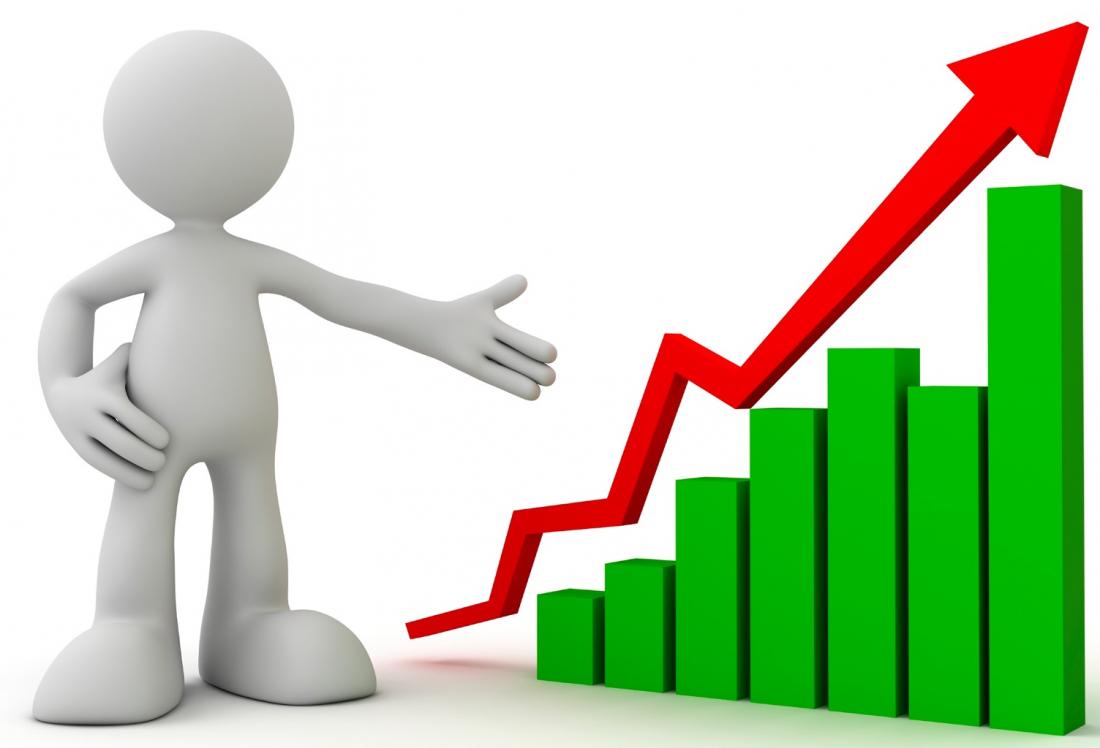 Экономическое стимулирование деятельности в области обращения с отходами.
Регулируемые виды деятельности в области обращения с ТКО
обработка твердых коммунальных отходов;

обезвреживание твердых коммунальных отходов;

захоронение твердых коммунальных отходов;

оказание услуги по обращению с твердыми коммунальными отходами региональным оператором.
* Устанавливаются предельные тарифы на осуществление регулируемых видов деятельности  в отношении каждой организации, осуществляющей регулируемые виды деятельности  и в отношении каждого осуществляемого вида деятельности.
Порядок регулирования в области обращения с ТКО
до 1 сентября года, предшествующего очередному периоду регулирования, представляет в орган регулирования предложение об установлении тарифов
Предложение состоит из заявления регулируемой организации об установлении тарифов, и необходимых обосновывающих материалов (ПП РФ от 30.05.2016 № 484)
орган регулирования может запрашивать дополнительные сведения и материалы, необходимые для установления тарифа
Выбор метода регулирования тарифов осуществляется органом регулирования
Тарифы устанавливаются не позднее 20 декабря года, предшествующего очередному периоду регулирования на срок не менее 12 месяцев
Структура затрат РО (тыс. рублей)
Единый тариф РО установлен методом экономически обоснованных расходов на 1 календарный год
Структура затрат РО (тыс. рублей)
Транспортирование ТКО
2 181 953,6 тыс. руб.
п. 88 Методических указаний - Расходы на транспортирование ТКО в соответствии с договорами, заключаемыми РО с операторами, осуществляющими транспортирование ТКО. Договоры заключены на основании аукциона. 
Торги по 11 лотам.
Захоронение ТКО
429 360,08 тыс. руб.
Регулируемый вид деятельности.
НВВ определены Министерством тарифного регулирования для 13 операторов. 
НВОС - 88 623,9 тыс. руб.  
Инвестиционная составляющая – 
48 087,4 тыс. руб. 
Направлены на обновление весового хозяйства, системы видеонаблюдения, обновление имущественного комплекса.
Собственные расходы 
553 235, 43 тыс. руб.
Услуги биллинга – 311 082,71 тыс. руб. по договору с ОАО «КРЦ - Прикамье»
Основания пересмотра тарифа:
вступившее в законную силу решением суда;
приведении в соответствие с законодательством Российской Федерации;
установление тарифов для ИП и организаций, в отношении которых ранее не осуществлялось государственное регулирование тарифов;
установление тарифов на осуществляемые отдельными регулируемыми организациями отдельные регулируемые виды деятельности, в отношении которых ранее не осуществлялось государственное регулирование тарифов;
установление тарифов для регулируемых организаций, которые в течение текущего периода регулирования получили права владения и (или) пользования объектами, используемыми для обработки, обезвреживания, захоронения ТКО; 
установление единого тарифа на услугу регионального оператора по обращению с ТКО в случае присвоения организации статуса регионального оператора;
изменение в течение периода регулирования системы налогообложения регулируемой организации;
решение органов регулирования, принятые в рамках исполнения предписания федерального органа исполнительной власти в области государственного регулирования тарифов;
решение органов регулирования тарифов по исполнению предписаний федерального органа исполнительной власти, уполномоченного в области государственного регулирования тарифов, в рамках реализации полномочий по государственному контролю (надзору) в области регулируемых государством тарифов. (п. введен 13.04.2019г. Постановлением № 446)
Меры по оптимизации расходов РО:
Заморозка ставок НВОС при размещении ТКО на уровне 2018 г. в размере 95 рублей за тонну. Изменения внесены постановлением №156 от 16.02.2019 г. Тарифы РО откорректированы постановлением Министерства тарифного регулирования и энергетики Пермского края 29 марта 2019 года №21-о;
Освобождение РО (всей сферы обращения с ТКО) от уплат налога на добавленную стоимость (законопроект проходит слушания в Государственной думе);
Оптимизация транспортной сети вывоза ТКО от мест их накопления.
Формирование платы за услугу по обращению с ТКО
Тариф: Постановление Министерства тарифного регулирования и энергетики Пермского края от 29.03.2019 № 21-о
Норматив: Приказ МИН ЖКХ Пермского края от 31.01.2019 № СЭД-24-02-46-2
Плата = норматив(т/год) / 12 мес. х тариф
Например: для квартиры общей площадью 50 кв.м плата за услугу по обращению с ТКО в месяц составит 167,5 рублей. 
10,6 кг/год : 1000 : 12 * 3793,67 руб./тонна= 3,35 рубля с одного кв.м общей площади в месяц
3,35 Х 50 = 167,5 рублей в месяц
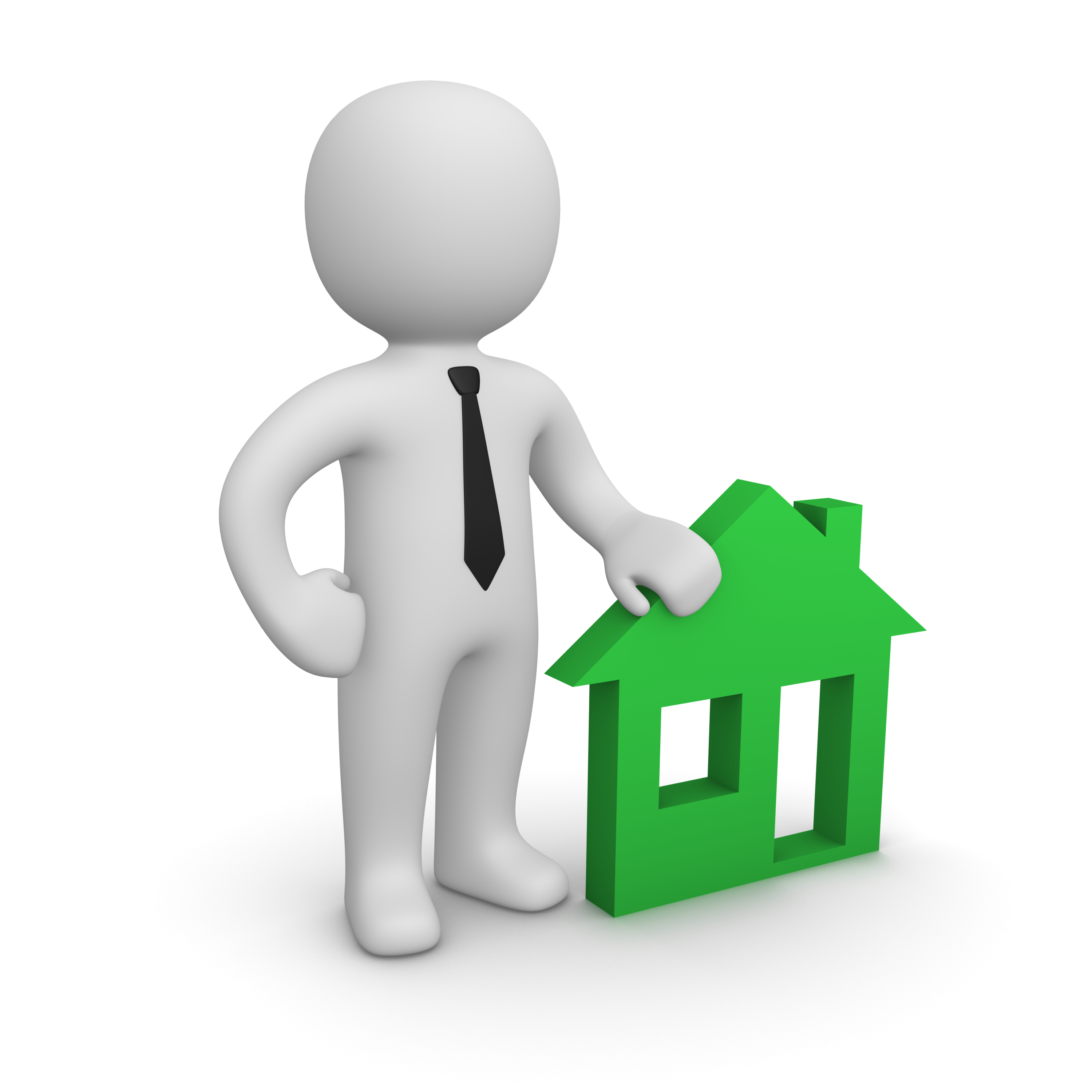 Плата с жителей ИЖС составляет 70,82 руб. с человека в месяц, но не более чем с 2х человек, т.е. 141,64 руб. в месяц с домовладения
Плата граждан при новой системе обращения с отходами, Пермский край
До начала работы РО
До 01.01.2019г.учитывается в составе платы за содержание жилья
С 01.01.2019 г.
Рост платы за ТКО 148,2%
+54,5 руб. 
к платежу
Спасибо за внимание